Unit 3
11/6/15
Lesson 12
SWBAT identify the importance of keystone species in an ecosystem.
Do Now: Why is lichen a pioneer species in primary succession and not in secondary succession?
Agenda
Mini-lecture
Independent Practice
Homework
Keystone Species
A plant or animal that plays a unique role in the way an ecosystem functions.
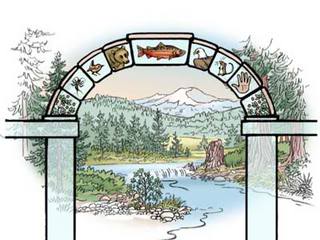 Keystone Species
Without a keystone species , the ecosystem would be dramatically different or cease to exist.
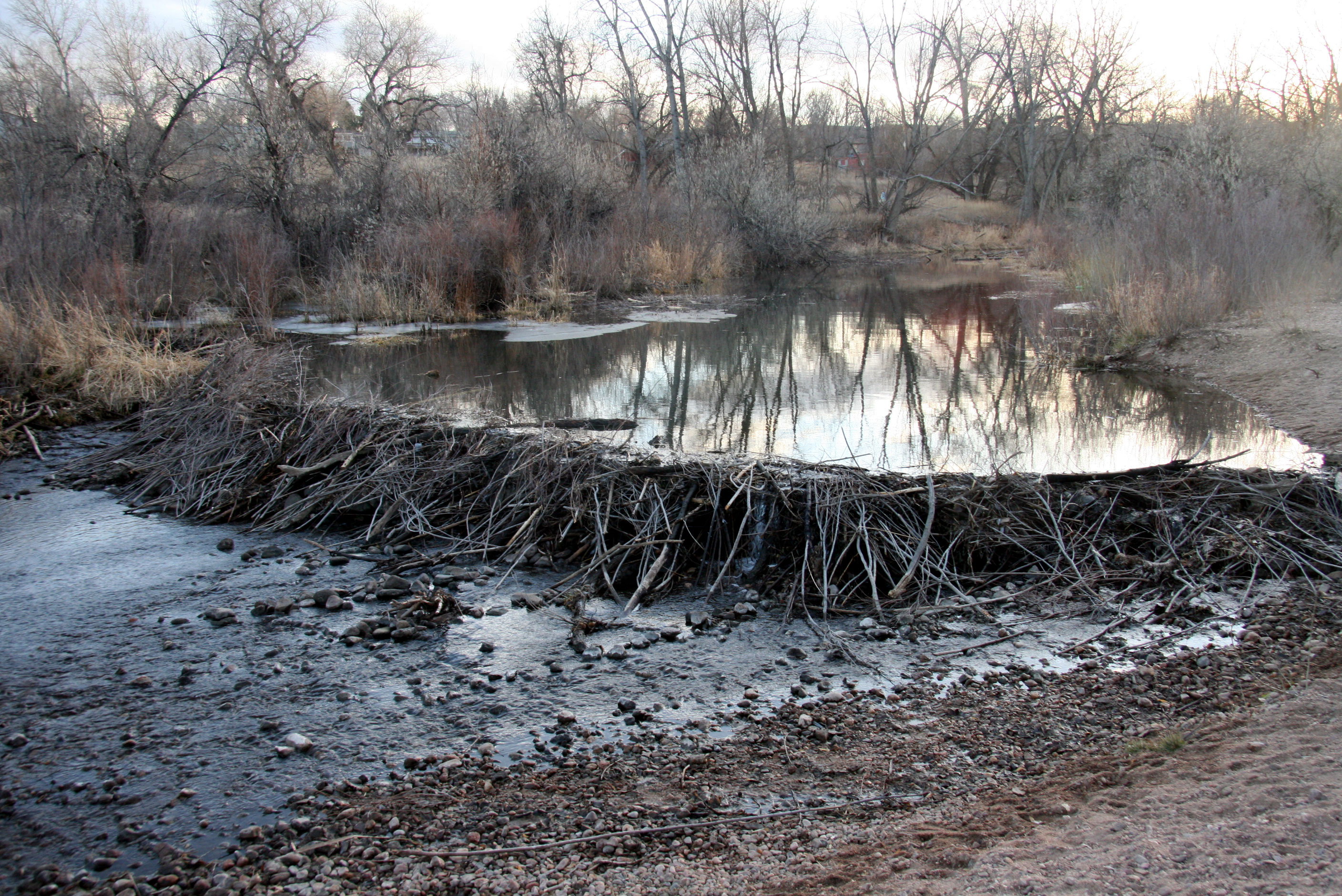 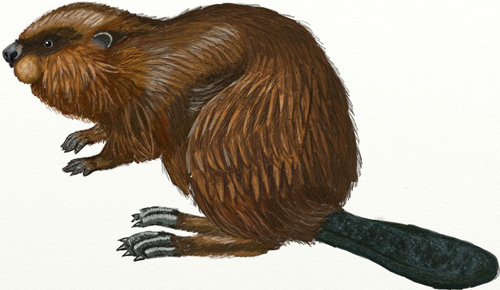 Keystone Species
The absence of  a keystone species may cause:
Other species to go extinct
Increase in the population of other species
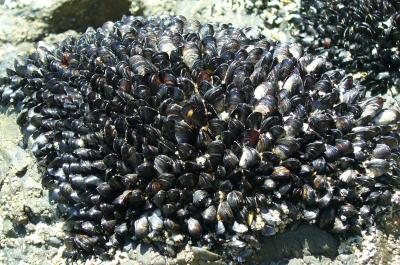 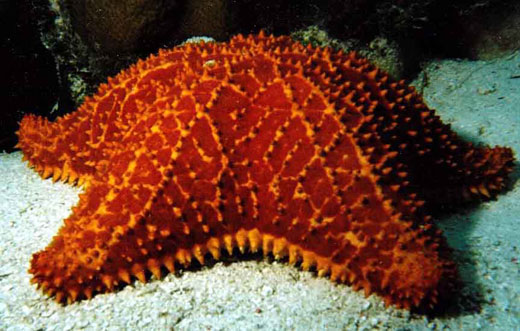 Example: Keystone Species
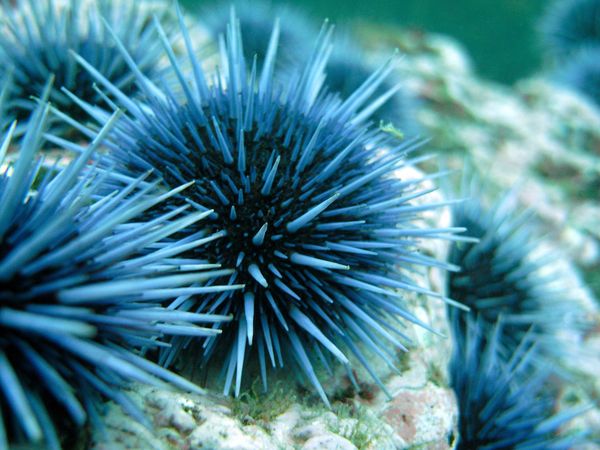 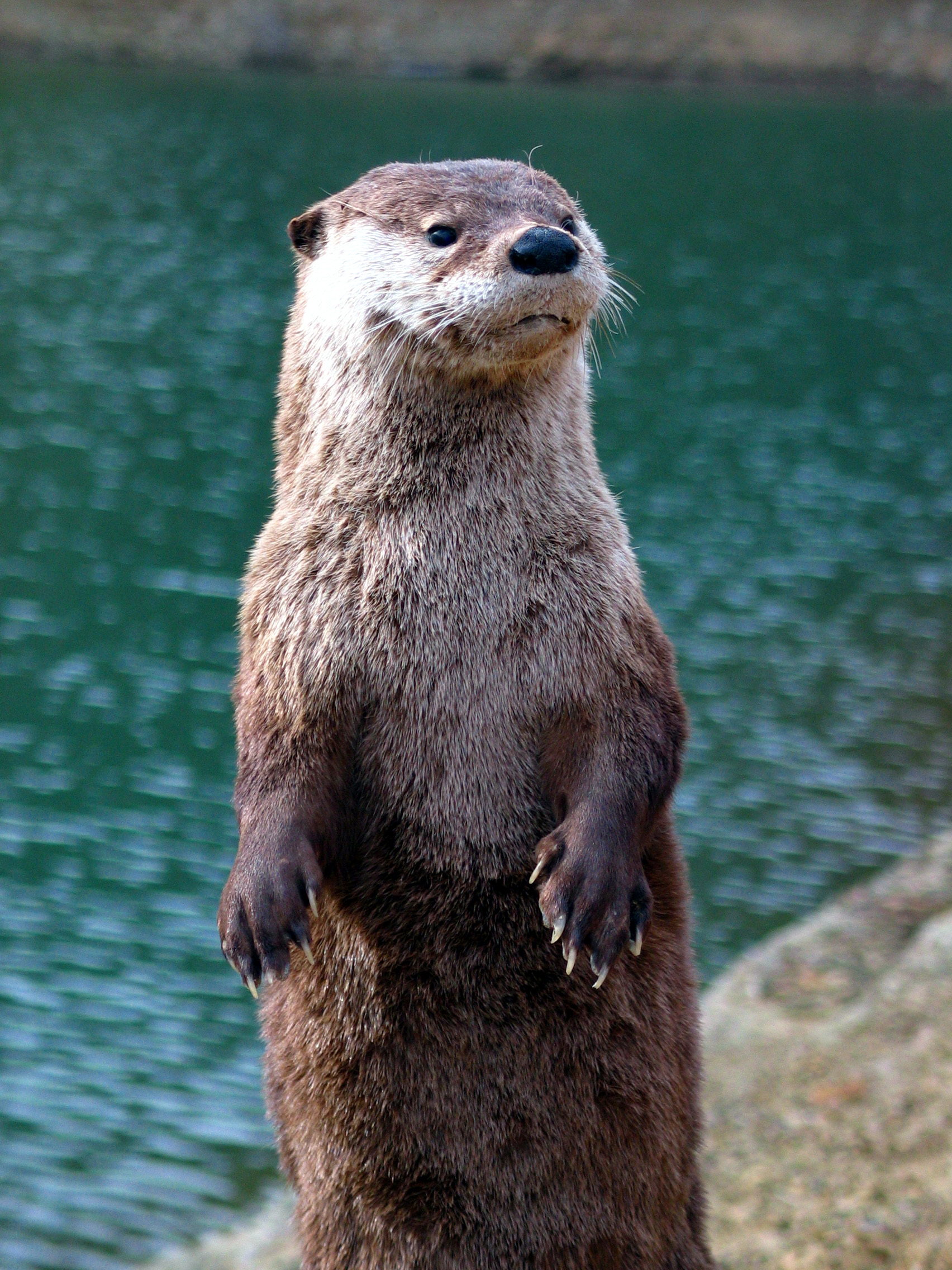 Sea urchin
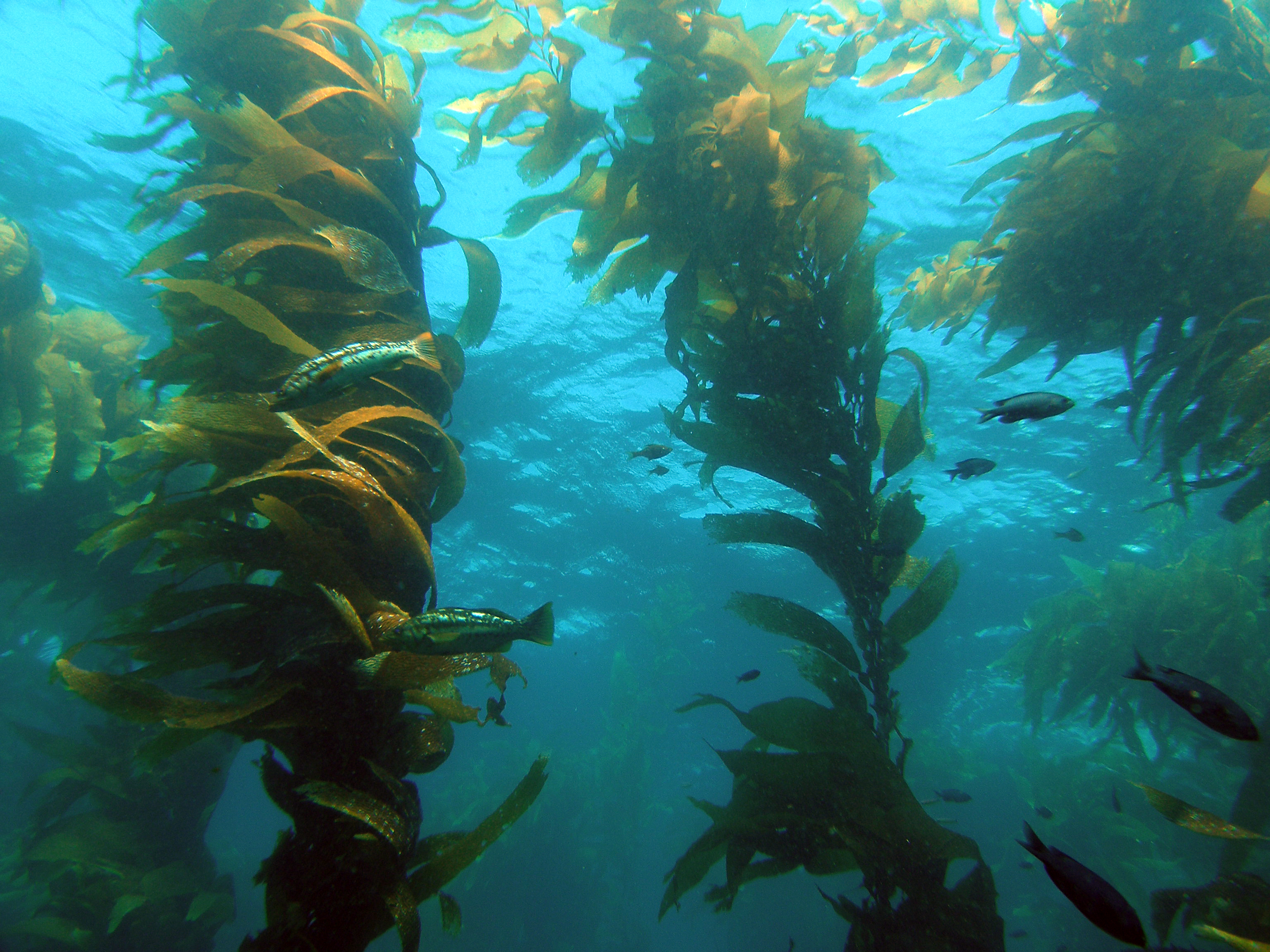 Otters
Kelp
Example: Keystone Species
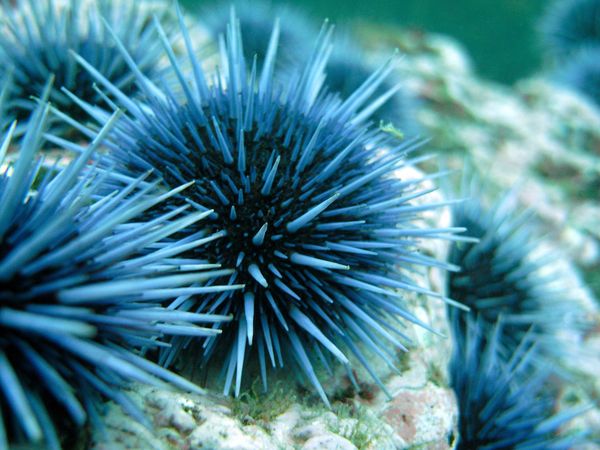 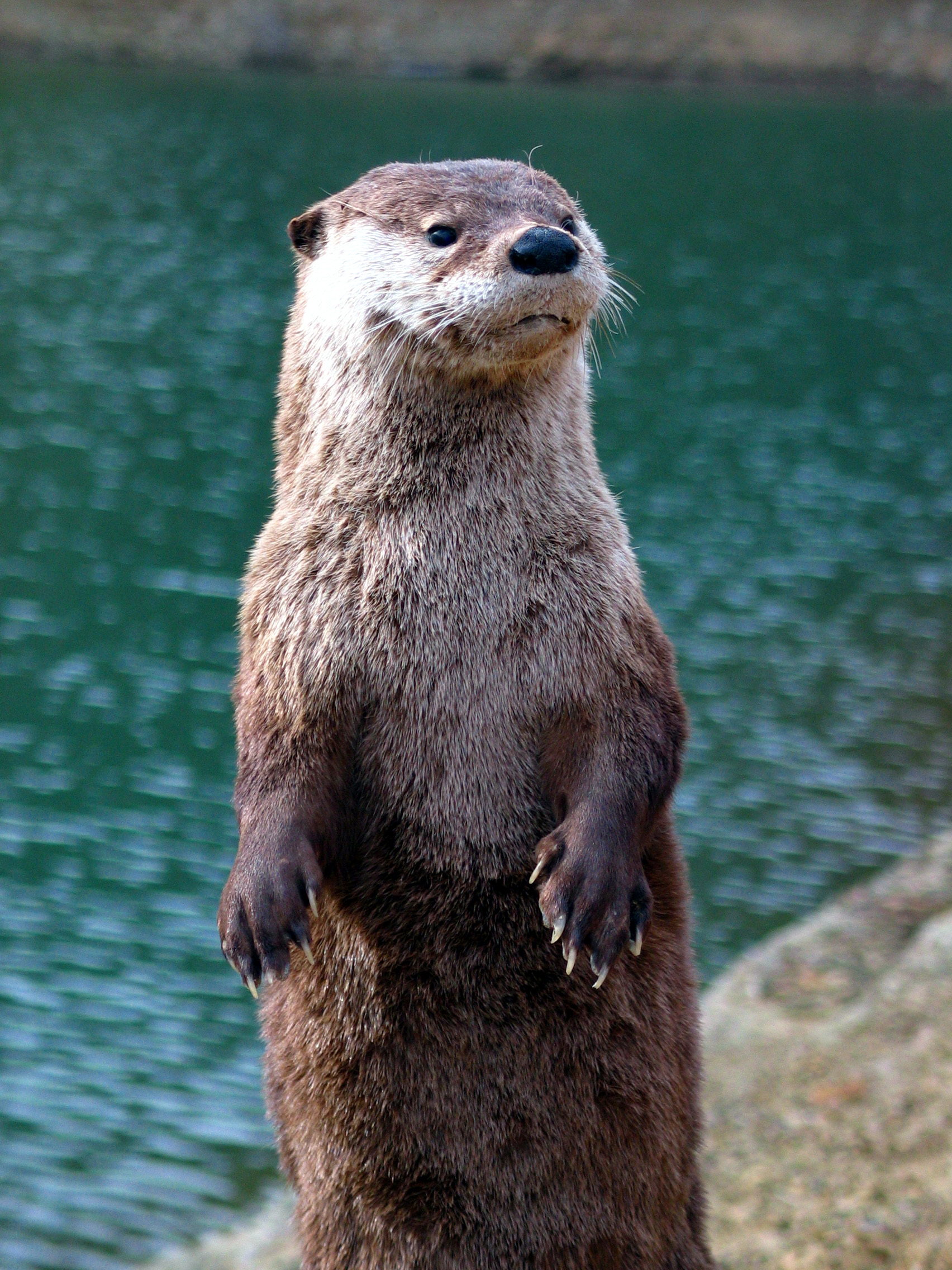 Sea urchin
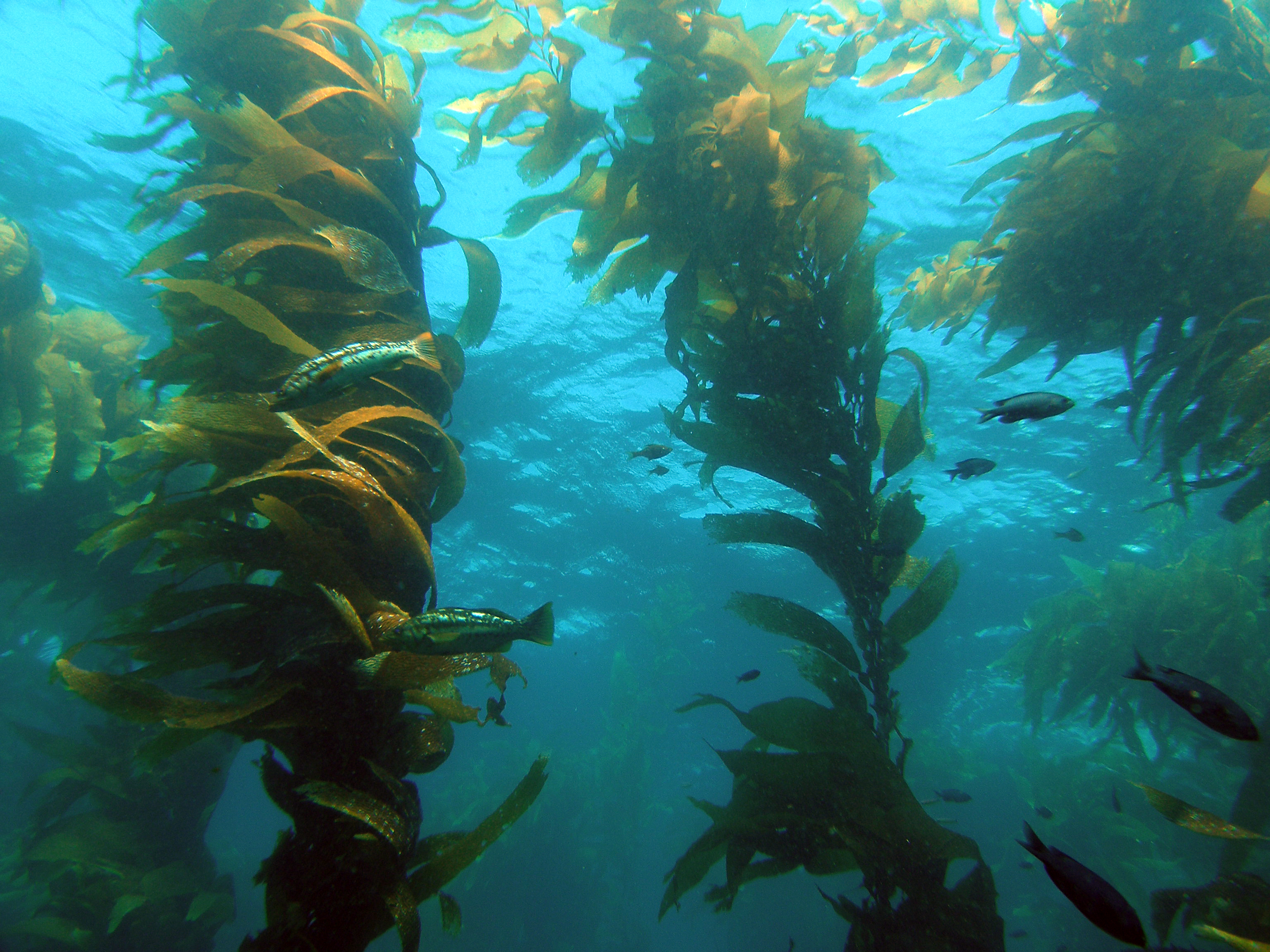 Otters
Kelp
Example: Keystone Species
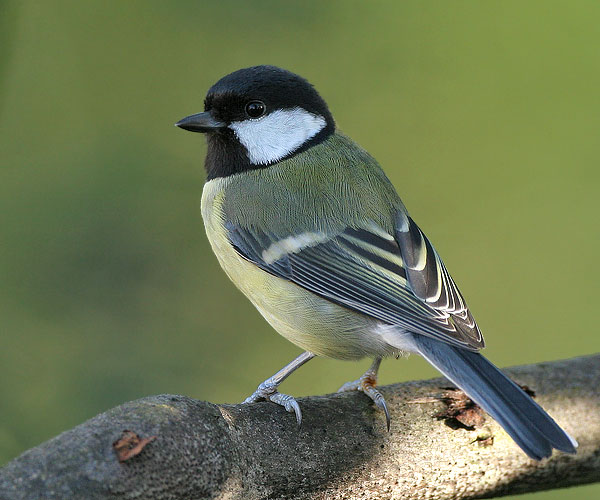 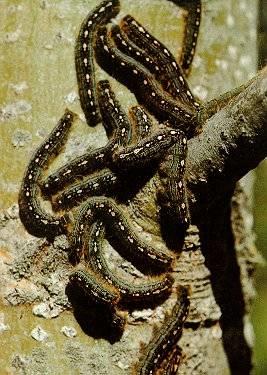 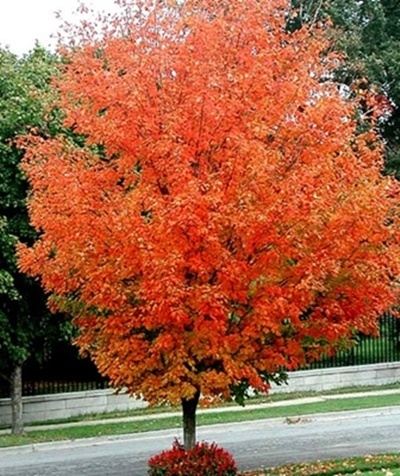 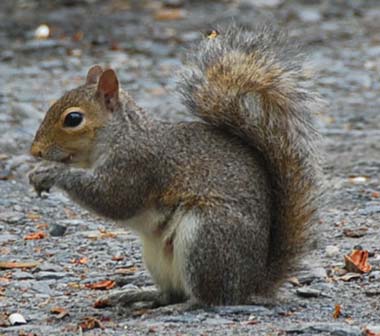 Sugar Maple
Example: Keystone Species
Red Mangrove

Protects soil from erosion

Provides protection for small fish
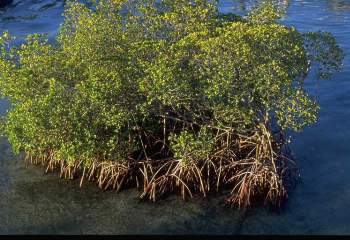 [Speaker Notes: What would happen if all the red mangroves died off?]
Example: Keystone Species
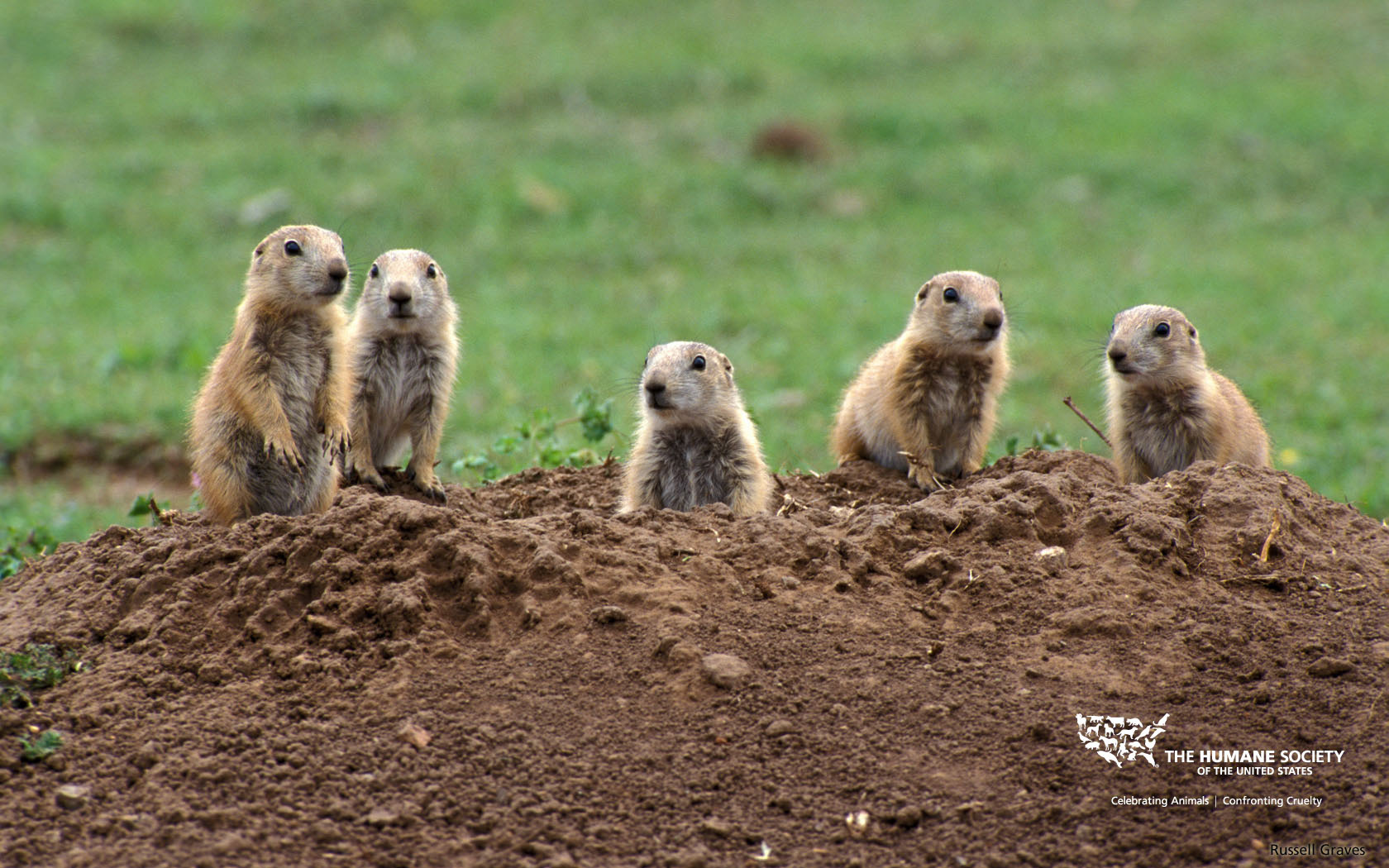 Prairie Dogs

Tunnel
Helps channel rain water into the water table

Burrow
Mixes different layers of the soil
Aerates the soil
Identifying Keystone Species
What would happen if it was removed?
How many species would be affected?
Write in COMPLETE sentences
Homework
Unit 3 Review sheet– No late review sheets will be accepted!